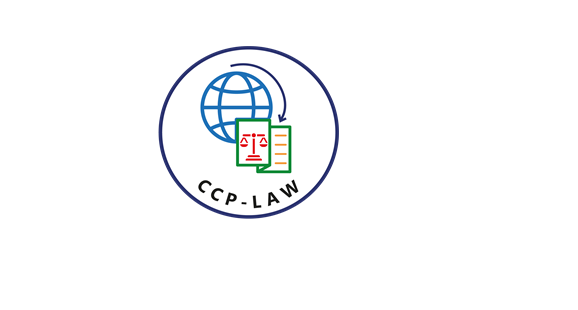 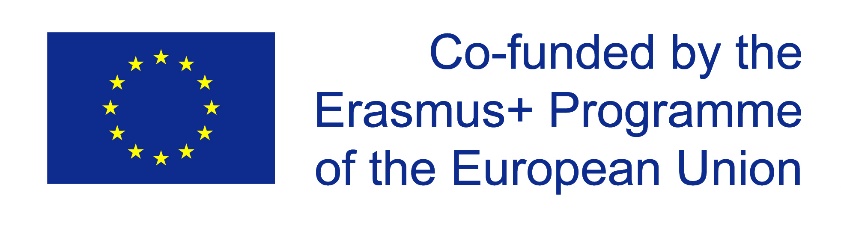 CCP-LAW
Curricula development on Climate Change Policy and Law
Subject: Corporate Governance and Climate Change
Topic 1: Overview of Corporate Governance
Instructor Name: …
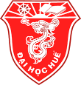 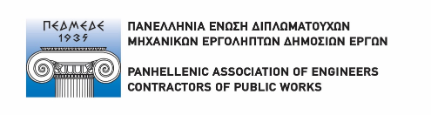 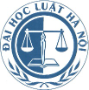 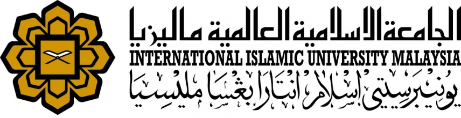 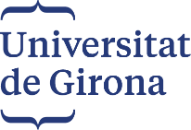 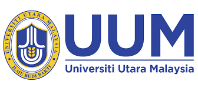 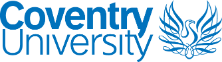 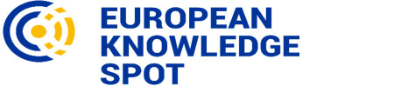 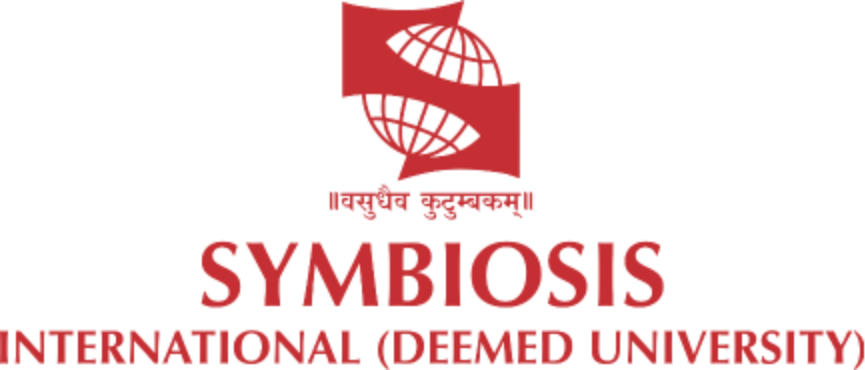 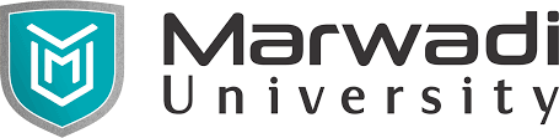 Project No of Reference: 618874-EPP-1-2020-1-VN-EPPKA2-CBHE-JP: 
The European Commission's support for the production of this publication does not constitute an endorsement of the contents, which reflect the views only of the authors, and the Commission cannot be held responsible for any use which may be made of the information contained therein.
International and national code of Corporate Governance
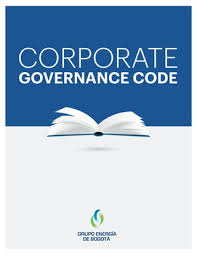 INTERNATIONAL CODE OF CORPORATE GOVERNANCE
International Code of Corporate Governance are frameworks and guidelines developed by various international organizations to promote good corporate governance practices globally. The aim is to ensure consistent and high standards of governance across different countries and markets.
OECD Principles of Corporate Governance
Developed by the Organisation for Economic Co-operation and Development (OECD) to assist governments in improving the legal, institutional, and regulatory framework for corporate governance.
Key Principles
Ensuring the Basis for an Effective Corporate Governance Framework: Establishing a sound legal and regulatory environment.
Rights and Equitable Treatment of Shareholders: Protecting and facilitating the exercise of shareholders’ rights.
Institutional Investors, Stock Markets, and Other Intermediaries: Ensuring fair and transparent markets.
Role of Stakeholders in Corporate Governance: Recognizing the rights of stakeholders and encouraging active cooperation.
Disclosure and Transparency: Timely and accurate disclosure of all material matters.
Responsibilities of the Board: Effective guidance and oversight by the board.
UK Corporate Governance Code
Developed by the Financial Reporting Council (FRC) to enhance corporate governance in UK-listed companies.
Key Principles
Leadership: The board's role in providing entrepreneurial leadership within a framework of prudent and effective controls.
Effectiveness: Ensuring the board has the appropriate balance of skills, experience, independence, and knowledge.
Accountability: The board’s responsibility for presenting a fair, balanced, and understandable assessment of the company’s position and prospects.
Remuneration: The board’s role in setting executive remuneration and aligning it with long-term company performance.
Relations with Shareholders: Ensuring effective dialogue with shareholders based on the mutual understanding of objectives.
Sarbanes-Oxley Act (SOX)
Enacted in 2002 in the United States to protect investors from fraudulent financial reporting by corporations.
Key Sections
Section 302: Corporate Responsibility for Financial Reports – Requires senior management to certify the accuracy of financial statements.
Section 404: Management Assessment of Internal Controls – Mandates internal control reports and audits.
Section 409: Real-Time Issuer Disclosures – Requires companies to disclose material changes in financial condition or operations in real time.
Whistleblower Protection: Provides protections for whistleblowers who report fraudulent activities.
King IV Code of Corporate Governance
Issued by the Institute of Directors in Southern Africa to promote corporate governance in South Africa.
Key Principles
Ethical Leadership: The board should lead ethically and effectively.
Organization in Society: The organization should act in a way that benefits the society in which it operates.
Corporate Citizenship: The organization should ensure it is a responsible corporate citizen.
Sustainable Development: The board should ensure the organization's strategies promote sustainable development.
NATIONAL CODE OF CORPORATE GOVERNANCE
Many countries have developed their own national codes of corporate governance, tailored to the unique legal, regulatory, and cultural context of that nation. These codes provide a framework for best practices in corporate governance.
Common principles found in national codes include ensuring board independence, protecting shareholder rights, promoting transparency and disclosure, and emphasizing the role of stakeholders in corporate decision-making.
NATIONAL CODE OF CORPORATE GOVERNANCE
National codes have evolved over time to address emerging issues, such as sustainability, cybersecurity, and executive compensation. Periodic updates ensure the codes remain relevant and effective.
While national codes are often voluntary, companies are increasingly expected to comply or explain any deviations. Regulatory bodies and stock exchanges play a role in enforcing compliance.
NATIONAL CODE OF CORPORATE GOVERNANCE
National codes of corporate governance provide essential frameworks tailored to the specific needs and contexts of different countries.

Emphasizing the need for continuous improvement and adaptation of governance practices to meet evolving challenges.

Strong adherence to national codes not only benefits individual companies but also contributes to the overall health and stability of the national economy.
Internal and external governance mechanisms
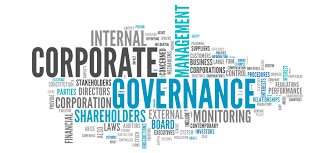 INTERNAL GOVERNANCE MECHANISM
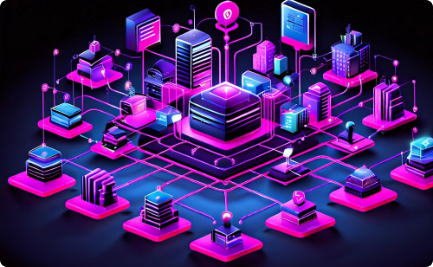 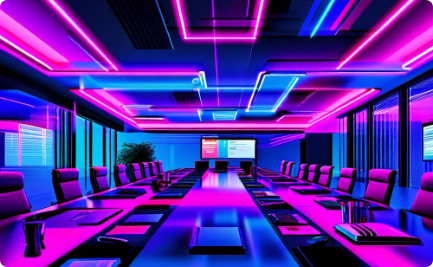 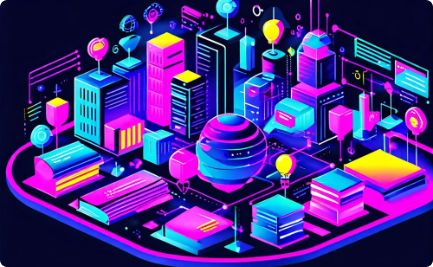 Organizational Structures

A clear and well-defined organizational structure with distinct reporting lines, roles, and responsibilities helps establish accountability and facilitate effective decision-making within the company.
Board of Directors 
The board of directors plays a crucial role in overseeing the company's strategic direction, ensuring effective risk management, and holding the executive team accountable.
Policies and procedures 
Comprehensive policies and procedures that address key aspects of the business, such as financial management, risk management, and employee conduct, help ensure consistent and transparent decision-making.
.
EXTERNAL GOVERNANCE MECHANISM
External mechanisms are forces and institutions outside the company that exert influence on how the company is directed and controlled. 
They complement and support the internal governance mechanisms that companies put in place. 
These external mechanisms help to promote transparency, accountability, and ethical behavior within companies.
EXTERNAL GOVERNANCE MECHANISM
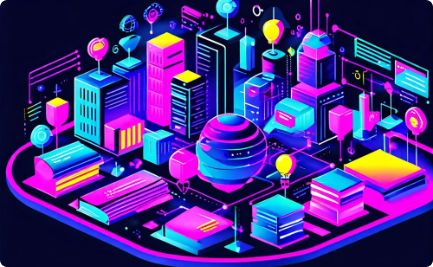 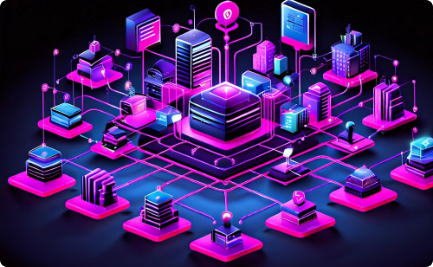 Regulatory Oversight
Government agencies, stock exchanges, and other regulatory bodies establish and enforce rules and standards to ensure corporate accountability and transparency.
Market Forces
Competitive pressures, investor sentiment, and media scrutiny exert external pressure on companies to maintain good governance practices.
EXTERNAL GOVERNANCE MECHANISM
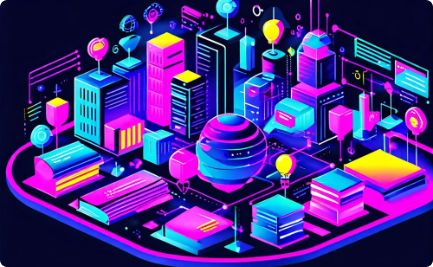 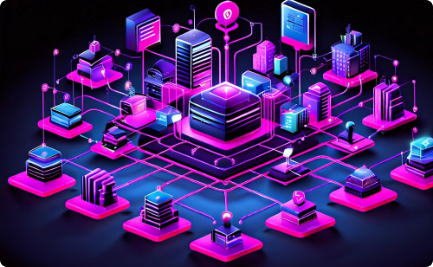 Shareholder Activism
Shareholders, especially institutional investors, can actively engage with companies and influence their governance practices through voting, proposals, and legal action.
Auditing and Assurance
Independent auditors and assurance providers play a crucial role in verifying the accuracy and reliability of a company's financial and non-financial disclosures.
Role of stakeholders in corporate governance
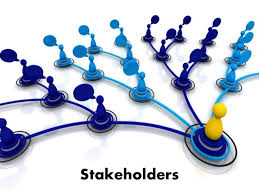 Who are STAKEHOLDERS?
Stakeholders are individuals or groups who are impacted by a company's decisions.
Include internal and external stakeholders.
Each stakeholder group has distinct interests and priorities.
companies need to consider the impact of their decisions on all stakeholders to achieve sustainable success.
STAKEHOLDERS
Internal Stakeholders
External Stakeholders
Employees: The engine that drives the company's operations.
Management: Responsible for day-to-day operations and implementing strategy.
Board of Directors: Oversees the company's long-term direction and strategy.
Shareholders: Provide capital for the company and expect a return on their investment.
Customers: Purchase the company's products or services.
Suppliers: Provide the company with goods and services needed for operations.
Lenders: Provide the company with loans and other forms of financing.
Communities: Impacted by the company's operations, both environmentally and socially.
Media: Scrutinizes the company's actions and influences public perception.
Role of Stakeholders in Corporate Governance
Shareholders
Employees
Shareholders have a vested interest in the company's performance and long-term sustainability, and can influence corporate decision-making.
Employees are crucial stakeholders who can provide valuable insights and feedback to improve corporate governance practices.
Customers and Suppliers
Community and Environment
Maintaining strong relationships with customers and suppliers can enhance a company's reputation and resilience in the market.
Companies have a responsibility to consider the impact of their operations on the local community and the environment.
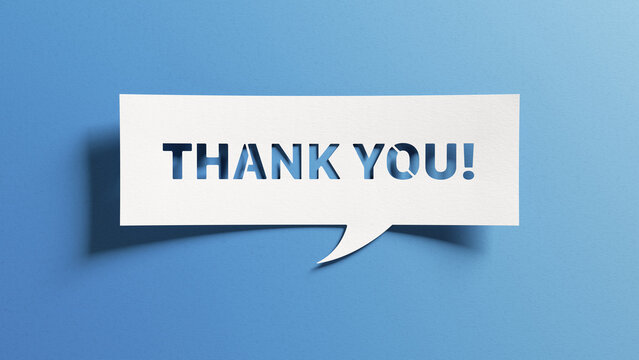